НЕКЛЕТОЧНАЯ ФОРМА ЖИЗНИ – ВИРУСЫ.СТРОЕНИЕ И ЗНАЧЕНИЕ ВИРУСОВ.
ВЫПОЛНИЛА УЧИТЕЛЬ МКОУ
«ЗУЙСКАЯ СРЕДНЯЯ ШКОЛА № 1»
КРАСНЕР ГАЛИНА ФИЛИППОВНА
ЦЕЛИ УРОКА:
Ознакомить учащихся с клеточными формами жизни;
Показать особенности строения, жизнедеятельности и размножения вирусов;
Обговорить возможные пути проникновения вирусов;
Сравнить вирусы с клеточными формами жизни;
Показать роль вирусов в природе и в жизни человека;
Развивать мыслительную деятельность учащихся.
ОСНОВНЫЕ ТЕРМИНЫ И ПОНЯТИЯ
Неклеточная форма жизни
Вирусы
Вирион
Паразитизм
Вирусология
Инфекция
Эпидемия
Генная инженерия
Капсид
ОБОРУДОВАНИЕ
Таблицы «Вирусы», «Гигиена школьника»;

Мультимедийное оборудование

Электронный учебник
ХОД УРОКА
Организационный этап.
Актуализация и мотивация учебной деятельности учащихся.
Изучение нового материала.
Закрепление знаний учащихся.
Рефлексия.
Актуализация и мотивация учебной деятельности учащихся.
Заполнить таблицу « Особенности  строения клеток прокариот и эукариот»
Обсудим вместе. А существует ли неклеточная форма жизни?ИЗУЧЕНИЕ НОВОГО МАТЕРИАЛА
Рассказ учителя с элементами беседы. 

План.

Вирусология. История изучения вирусов. Труды  Д. И. ивановского.
Клеточные формы жизни – вирусы, их место в системе органического мира.
Механизм проникновения вирусов в клетки хозяина.
Происхождение вирусов.
Влияние вирусов на организм хозяина.
Пути проникновения вирусов в организм хозяина.
Защитные реакции организма против вирусной инфекции.
Значение вирусов в природе и жизни человека.
Происхождение вирусов( дискуссия)
Существуют разные утверждения по поводу происхождения вирусов:

Вирусы сохранились с древнейших времен как одна из первейших форм сохранения материи.

Вирусы – упрощенная форма живых существ, которые определенное время уже существовали на высшем уровне организации.


	В ходе дискуссии обучающиеся должны прийти к выводу, что вирусы не способны к самостоятельному существованию и обязательно паразитируют в клетках растений и животных.
Пути проникновения вирусов в организм хозяина.
Задание: заполнить таблицу.

Заболевания, которые вызывают вирусы.
ПРЕЗЕНТАЦИЯ УЧАЩИХСЯ
ВИРУС  ГРИППА
ВИРУС СПИДА
ВИРУС ОСПЫ
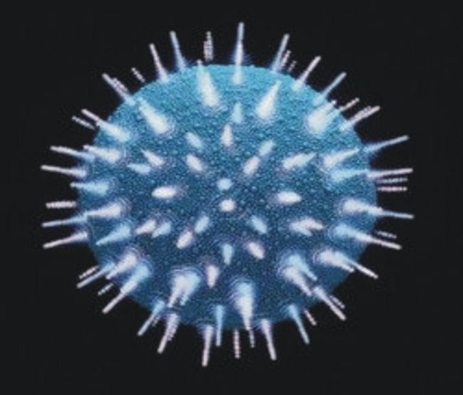 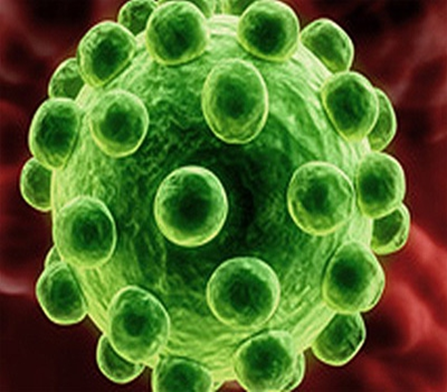 ПРЕЗЕНТАЦИЯ УЧАЩИХСЯ
ВИРУС КОРИ
ВИРУС ЯЩУРА
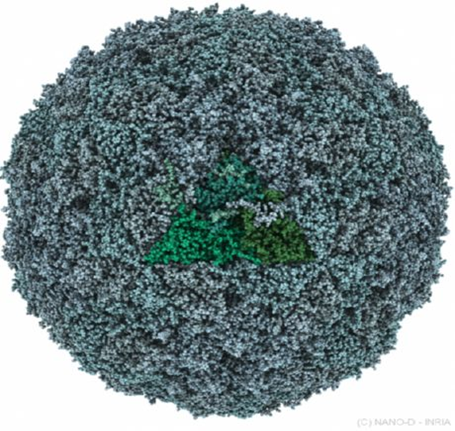 ПРЕЗЕНТАЦИЯ УЧАЩИХСЯ
ВИРУС ГЕРПЕСА
ВИРУС ГЕПАТИТА
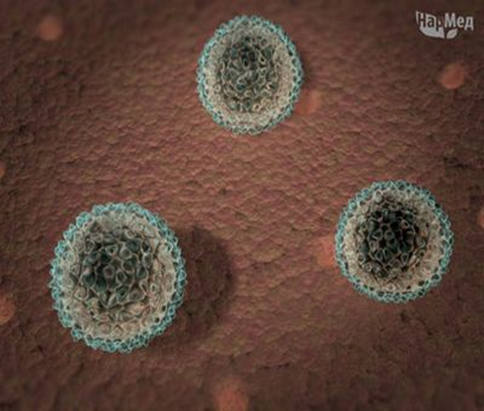 -Защитные реакции организма против вирусной инфекции(рассказ учителя)-Значение вирусов в природе и жизни человека(Беседа с использованием таблицы «№Гигиена школьника»)
ЗАКРЕПЛЕНИЕ ЗНАНИЙ УЧАЩИХСЯ
Самостоятельная работа с текстом учебника по группам.

                                                      1 группа.
Почему вирусы считают неклеточными формами жизни?
Составить схему строения бактериофага.
                                                          
                                                       2 группа
Чем вирусы отличаются от прокариот и эукариот?
Как вирусы проникают в организм хозяина?

                                                          3 группа
Какие вы знаете защитные реакции организма в ответ на проникновение вирусов?
Как можно избежать вирусной инфекции?
Релаксация
Что нового вы узнали на уроке?

Что вас заинтересовало?